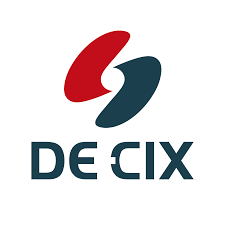 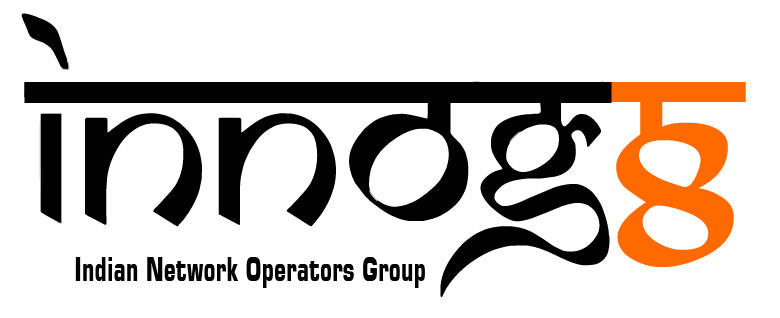 DE-CIX INDIA